logo
黑色低多边形背景通用
汇报人：PPT汇   日期：XX年XX月XX日
目录
01
02
03
04
点击输入标题
点击输入标题
点击输入标题
点击输入标题
目录
01
A boy will make you think he loves you, but he really doesn't. A girl will make you think she doesn't love you, when she really does.
点击输入标题
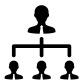 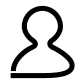 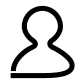 点击输入标题
点击输入标题
点击输入标题
Only when our eyes have been washed by tears, can we have a broader field of vision.
Only when our eyes have been washed by tears, can we have a broader field of vision.
Only when our eyes have been washed by tears, can we have a broader field of vision.
点击输入标题
To feel the flame of dreaming and to feel the moment of dancing,when all the romance is far away,the eternity is always there.
If we can only encounter each other rather than stay with each other,then I wish we had never encountered .
If we can only encounter each other rather than stay with each other,then I wish we had never encountered .
If we can only encounter each other rather than stay with each other,then I wish we had never encountered .
点击输入标题
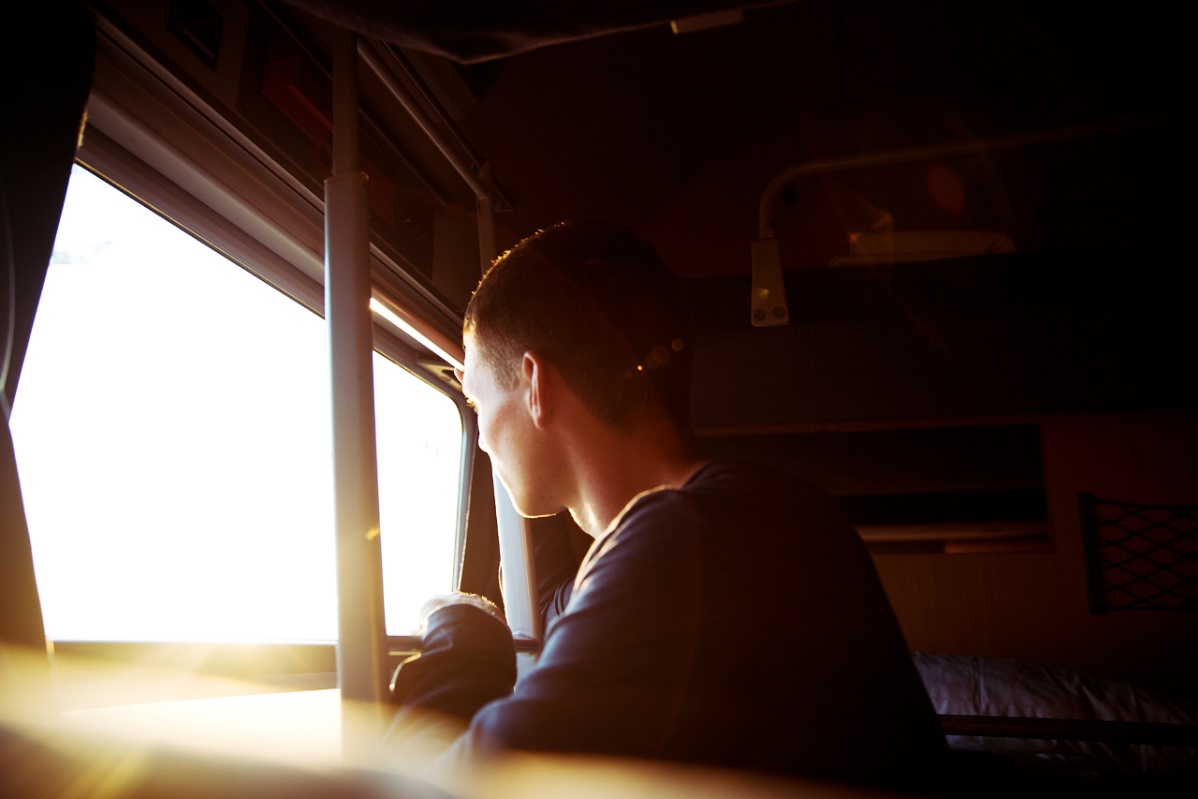 No matter the ending is perfect or not, you cannot disappear from my world.
No matter the ending is perfect or not, you cannot disappear from my world.
No matter the ending is perfect or not, you cannot disappear from my world.
No matter the ending is perfect or not, you cannot disappear from my world.
点击输入标题
May I be firm and resolute! May I be kind, compassionate, and friendly! May I be humble, calm, quiet, unruffled and serene! May I serve to be perfect! May I be perfect to serve!
目录
To feel the flame of dreaming and to feel the moment of dancing,when all the romance is far away,the eternity is always there.
02
点击输入标题
点击输入标题
Live a noble and honest life. Reviving past times in your old age will help you to enjoy your life again.
108
96
88
88
66
201X
201X
201X
201X
201X
03
My heart beats for you every day. I am inspired by you every minute, and I worry about you every second. It is wonderful to have you in my life.
目录
点击输入标题
点击输入标题
点击输入标题
点击输入标题
add your text here
add your text here
add your text here
add your text here
add your text here
add your text here
add your text here
add your text here
add your text here
May all beings be happy and secure ; may their mind be contented!
May all beings be happy and secure ; may their mind be contented!
点击输入标题
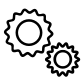 点击输入标题
The wise man builds no hopes for the future, entertains no regrets for the past.
The wise man builds no hopes for the future, entertains no regrets for the past.
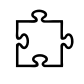 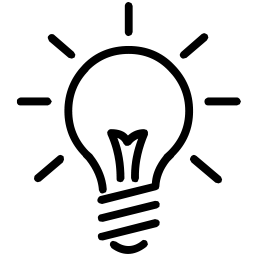 点击输入标题
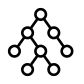 点击输入标题
The wise man builds no hopes for the future, entertains no regrets for the past.
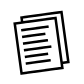 The wise man builds no hopes for the future, entertains no regrets for the past.
点击输入标题
this is a map ,you can edite it if you wanner
HUBEI
黑龙江
点击输入标题
吉林
新疆
辽宁
甘肃
内蒙古
ANHUI
北京
河北
点击输入标题
宁夏
青海
山西
山东
陕西
河南
江苏
西藏
上海
安徽
四川
浙江
江西
FUJIAN
湖南
点击输入标题
贵州
福建
台湾
云南
广东
广西
海南
TAIWAN
点击输入标题
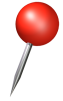 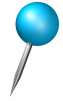 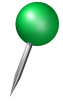 点击输入标题
点击输入标题
The cause of suffering is selfish desire, whether it is the desire for pleasure, desire for revenge, or simply desire for a long life.
04
点击输入标题
目录
No matter the ending is perfect or not, you cannot disappear from my world.
点击输入标题
点击输入标题
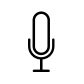 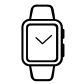 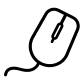 点击输入标题
点击输入标题
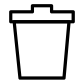 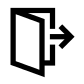 点击输入标题
点击输入标题
点击输入标题
点击输入标题
One should give up anger; one should abandon pride; one should overcome all fetters. I’ll never befall him who clings not to mind and body and is passionless.
One should give up anger; one should abandon pride; one should overcome all fetters. I’ll never befall him who clings not to mind and body and is passionless.
Let one’s thoughts of boundless love pervade the whole world--above, below and across--without any hatred, without any enmity.
点击输入标题
点击输入标题
点击输入标题
Desire causes suffering because it can never be completely gratified.
Desire causes suffering because it can never be completely gratified.
谢谢观赏
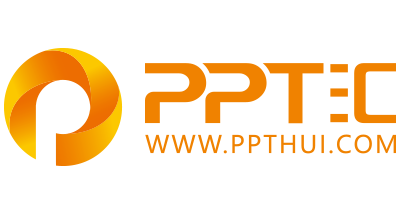 上万精品PPT模板全部免费下载
PPT汇    www.ppthui.com
PPT模板下载：www.ppthui.com/muban/            行业PPT模板：www.ppthui.com/hangye/
工作PPT模板：www.ppthui.com/gongzuo/         节日PPT模板：www.ppthui.com/jieri/
PPT背景图片： www.ppthui.com/beijing/            PPT课件模板：www.ppthui.com/kejian/
[Speaker Notes: 模板来自于 https://www.ppthui.com    【PPT汇】]
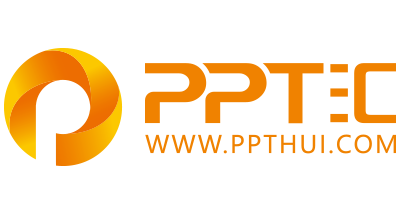 10000+套精品PPT模板全部免费下载
www.ppthui.com
PPT汇

PPT模板下载：www.ppthui.com/muban/            行业PPT模板：www.ppthui.com/hangye/
工作PPT模板：www.ppthui.com/gongzuo/         节日PPT模板：www.ppthui.com/jieri/
党政军事PPT：www.ppthui.com/dangzheng/     教育说课课件：www.ppthui.com/jiaoyu/
PPT模板：简洁模板丨商务模板丨自然风景丨时尚模板丨古典模板丨浪漫爱情丨卡通动漫丨艺术设计丨主题班会丨背景图片

行业PPT：党政军事丨科技模板丨工业机械丨医学医疗丨旅游旅行丨金融理财丨餐饮美食丨教育培训丨教学说课丨营销销售

工作PPT：工作汇报丨毕业答辩丨工作培训丨述职报告丨分析报告丨个人简历丨公司简介丨商业金融丨工作总结丨团队管理

More+
[Speaker Notes: 模板来自于 https://www.ppthui.com    【PPT汇】]